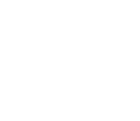 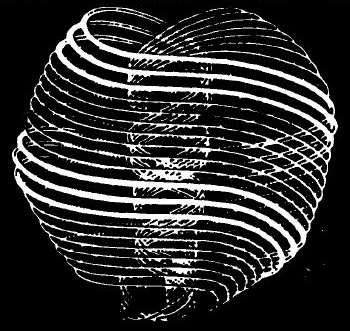 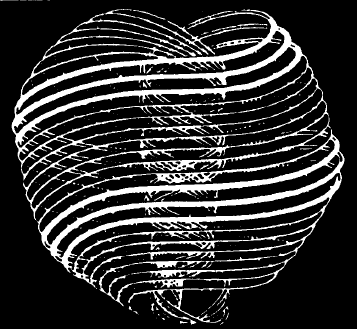 Quantum Physics and Metaphysics:     If God used information/computing
Presented on Tues Jan 26, 2010
Café Metaphysics

By Douglas Matzke, Ph.D.

doug@QuantumDoug.com
http://www.QuantumDoug.com
Abstract
Did you ever wonder how thoughts can affect the physical world? Where is meaning in thoughts? These questions are part of the story how metaphysics and quantum physics are interrelated at a pre-physics or proto-physical level, using primarily information concepts. These complex topics are understandable once we explore that the mind and thoughts are really quantum information supported by high dimensional quantum vibrations. These ideas are so fundamental to everything, we'll explore them by considering that God most likely used information-like mechanisms to create all behaviors we observe and experience in both quantum physics and metaphysics. Join me as we play and explore with these consciousness expanding ideas.
Biography
Doug Matzke has a Ph.D. in quantum computing, has studied NLP for the last 5 years and has studied metaphysics topics for over 30 years. Doug creates an interesting synthesis of computation models of consciousness and spiritual ideas by using quantum science based arguments as a bridge to spirited science conclusions. He is an enthusiastic and thought provoking speaker.
Outline
God’s use of information/computing
Definitions of God, Information, Quantum and Metaphysics
In the Beginning, Does God need information?
Quantum Mind Model
Information and Meta Physics and Protophysics
Duality and Paradoxes
Quantum and Neuro-Linguistics Programming
Space/time/Energy models
Information, Mind, Thought and Meaning
Limits
Vibration
Thoughts
Meaning
Law of Attraction
Meaning of Model
World View
Choose your emotional State
Reaching Infinite Intelligence
Summary and Conclusions
Working definition of “God”
Term “God” has many names (some samples):
 The One
 I am
 The divine, holy, sacred, spirit, …
 The Source (of joy, peace, love, …)
 The Creative Spark
 The Unknowable
 …
Expected properties of “God” (some samples):
 Oneness and Unity
 All Powerful (energy concept)
 All Knowing, Infinite Intelligence (information concept)
 Transcends space and time
 Ubiquitous
 Created the universe from “nothing”
 In all living things (Gaia, chi, etc)
 The ultimate engineer, physicist, computer scientist, artist, …
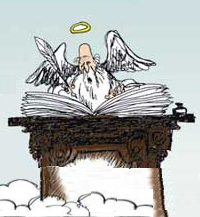 God with Book
[Speaker Notes: King, lord, trinity, priest, Jesus, Yahweh, spirit, Allah, Vishnu, Krishna,]
Some Quantum Physics Terms
Protophysical information system (non-classical):
Precedes & can not be modeled in classical physics
Mechanism for zero-point energy and black holes
Uncertainty Principle & quantum noise (Pauli spin matrices)
Particle-Wave Duality and quantum discreetness 
High dimensional mathematics (bigger than 3D or 4D or even 12D)
wave functions, Probability Amplitudes, Probabilities, many worlds
Quantum Tunneling
Unitary, reversible, singular/invertible, EPR Paradox, Bell’s Theorem
Qubits, ebits (quantum computing)
Superposition, Entanglement and quantum measurement
Quantum non-locality (Bell and Magic States)
Quantum algorithmic speedup (Shor’s algorithm)
Paradigm shift: information vs. energy duality
Information is Physical
Quantum Information is consistent with Black Hole Mechanics
Black Hole event horizon (inside is a singularity with no space nor time)
Bits as entropy (Planck's areas on surface)
MEI
Wheeler’s “It from Bit”
Key Quantum Properties
Quantum
Classical
Bits
QuBits
eBits
Orthogonal states: Superposition
Multiple qubits: Entanglement
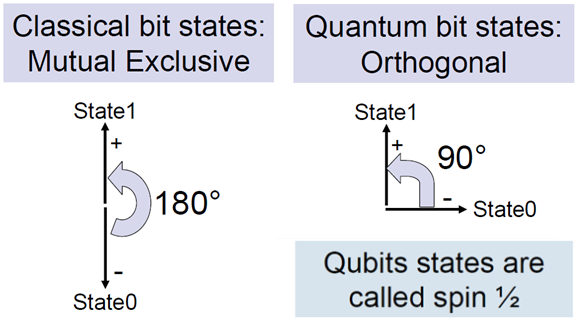 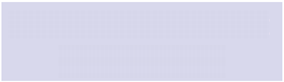 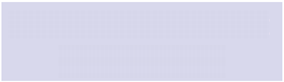 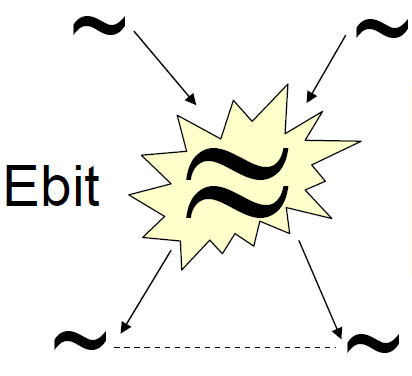 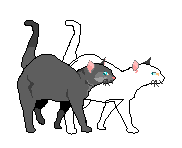 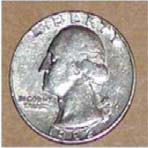 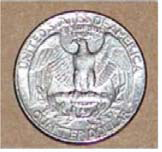 Separated but Oneness States
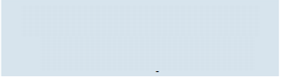 Some Metaphysics Terms
Information based behaviors:
Awareness
Remote Staring
Telepathy, Intuition and Déjà Vu
Transcendent Thought (super Mind), Ascension
Perception
Remote Viewing, Astral Projection and Occult Chemistry (Anu)
Applied Kinesiology (Muscle Testing)
Clairvoyance , clairaudience, clairsentience, claircognizance (and other modalities)
Knowing
NDE, In the Zone
Medical Intuition
Channeling
Energy based behaviors:
Change of Physical States:
REG manipulation
Changes in brain & other living systems
Energy Medicine, Healing,  Breath Work (chi, prana, mana, etc)
Heating/cooling of objects, negative entropy, time manipulation
Movement of Physical objects:
Psychokinesis or telekinesis
Levitation
Teleportation
Manifestation of physical objects
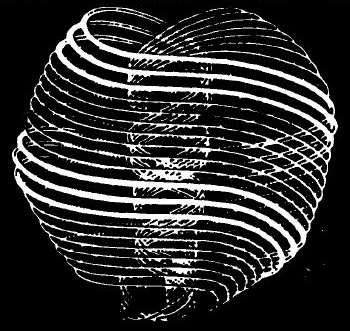 Many of these listed behaviors can be either local or remote in either space or time!
Don’t forget: Brain and Mind interaction for Thoughts
Common ProtoPhysics
Protophysics means :“first, foremost or earliest form of” physics
In The Beginning
Did God need information technology to create the universe?
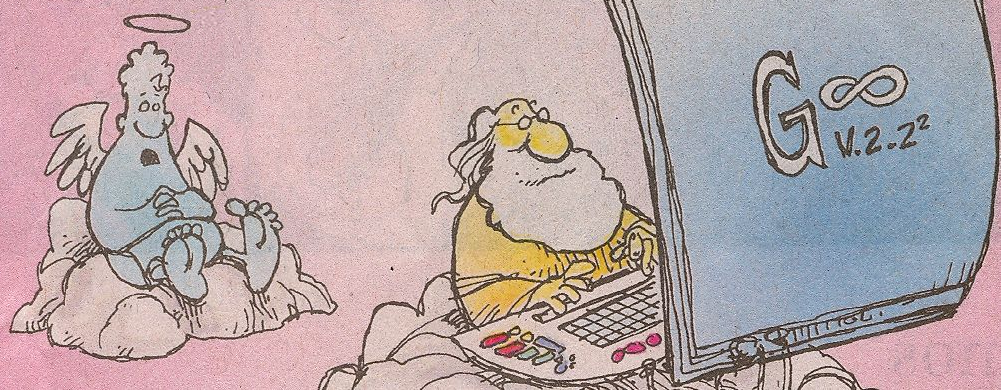 Most Likely the answer is Yes! That “order” was God itself.
Mechanism behind the laws, conservation, behaviors, etc
What is Source of everything?
What kind of Information did God use to create the big-bang?
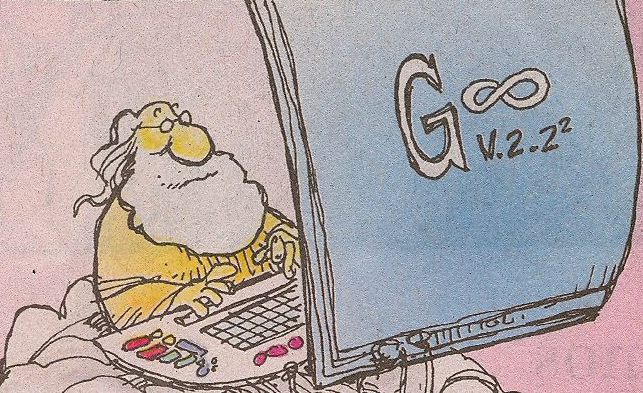 Poof
Quantum states = Dimensional Strands
Quantum states: source of the bit-bang (maybe a big thought!)
Once the universe boots up?
Forces/Matter/Energy/Time and Space all emerge from quantum foam.
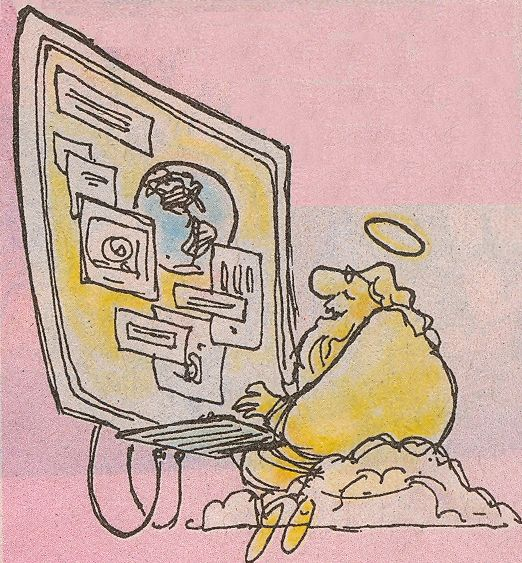 Background Radiation
Zero-point energy
Black-hole mechanics
Particle/Wave Duality
Quantum superposition
Quantum entanglement
Quantum probability
Quantum tunneling 
Quantum non-locality
Quantum computing
Quantum Speedup
Quantum properties still form the infrastructure for physical universe.
Quantum Mind Model
Thoughts are made of the strands of source 
State space is outside of 4D spacetime
Very high dimensional state space
Randomness is key resource
Quantum style orthogonal states
Probabilistic state combination
CDMA style computational framework
Dimensional increase due to superposition/entanglement
Semantic relations exist & can be constructed
Brain/mind mapping using phase invariance (patent)
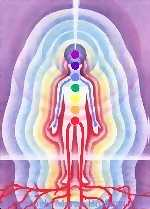 Information and Metaphysics
Start with the following extremely good presuppositions:
 Mind and brain are separate but cooperating systems – quantum mind
 Mind is informational and non-classical
 Mind has quantum-like properties (making the brain a quantum antenna)
 Mind is not limited by space and time (but more by habit)
 Thoughts/Bits can affect the physical universe as equivalent energy/entropy.
 Mind has metaphysical capabilities:
 Remote viewing
 Telepathy
 Expanded awareness (NDE, clairsentience, etc)
 Direct awareness, knowing and meaning
 Precognition and time manipulation
 Quantum Mind model is a paradigm shift for the following reasons:
 Quantum States and high dimensional representation for thoughts
 Requirement for Brain/Mind interface (probabilistic exchange)
 Recast metaphysical topics to protophysical realization
Duality and Paradoxes
Classical vs. Quantum domains
Energy vs. Information
Particle vs. Wave
Deterministic vs. Probabilistic
Continuous vs. Quantum discreteness
Conscious vs. Unconscious
Faster is smarter classically
Slower is more parallelism in quantum
Higher frequency vs. higher state
Opposites attract vs. birds of a feather
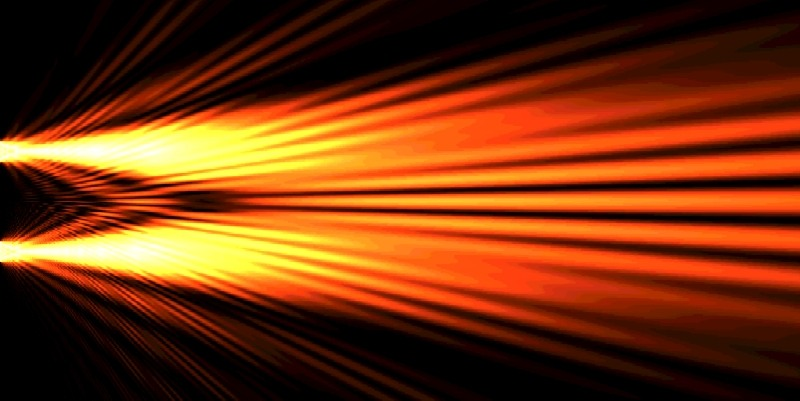 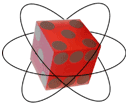 Dualities are not mutually exclusive in quantum world
Paradoxical Computing Metrics
Paradoxical Nature of QuMind
Wavelength determines Size of Now Bubble
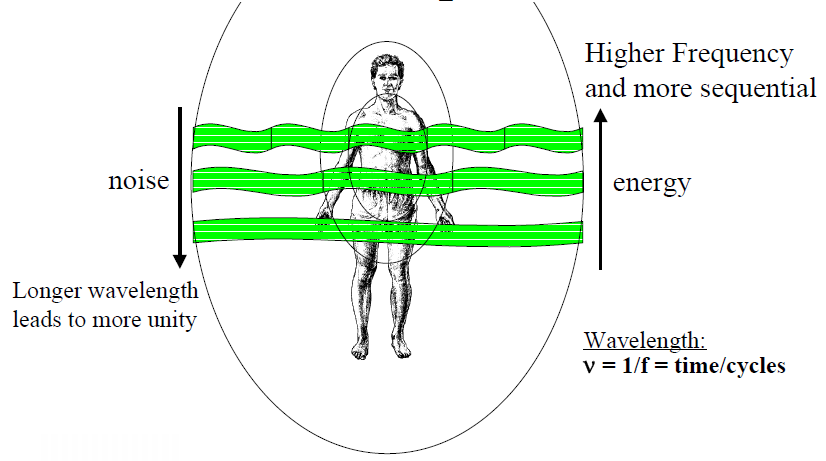 More Paradoxical Language Topics
Duality/Paradox affects language & beliefs
Subtle energy? (is energy subtle mass?)
Better Naming: Prana, chi, etc
Verbs vs. nouns
Energy vs. Information
Conservation vs. Consistency
Space vs. time
Persistence vs. Change
State vs. Operation
Memory vs. Processing
Frequency vs. vibration
Power vs. knowing
Normal vs. paranormal
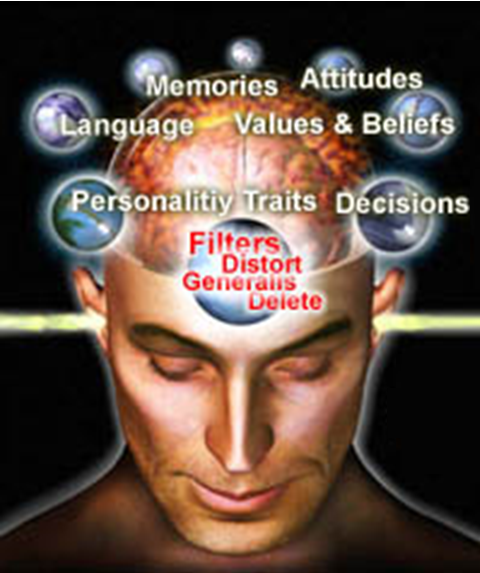 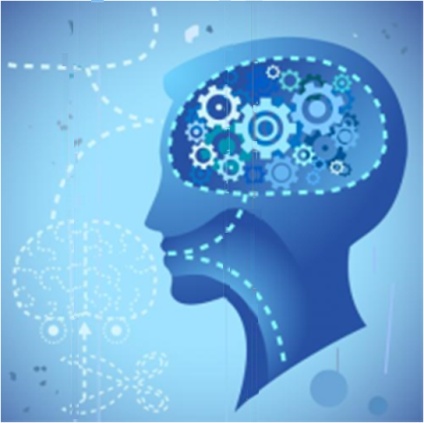 Quantum Mind and NLP
NLP – Neuro-Linguistic Programming
VAK Modalities & eye accessing patterns
Meta Models
Rapport
Anchoring
Reframing
Timeline
Archetypes and Metaphors
Conscious and Unconscious
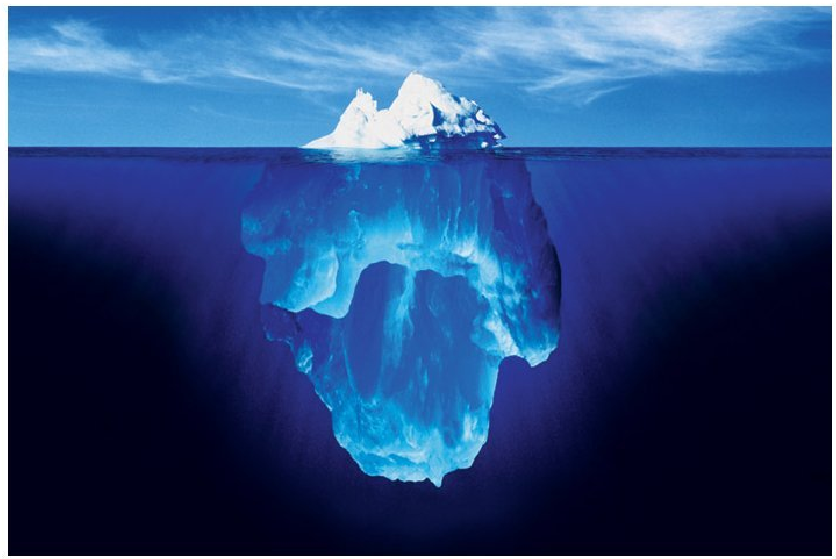 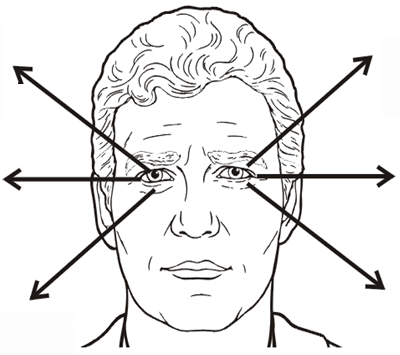 Using language/body to access mind in the qu-bottle
Spatial & Dimensional Topics
Many dimensions represented by lotus flowers
High dimensional vs. holographic
Topology/Relationships/Connection
Tetrahedron shapes
Structure and Forms
Kinetic sculpture for thought
Observer frames
Non-locality means dimensions
Smarter if more dimensions
Rotes as mind “internet” packets
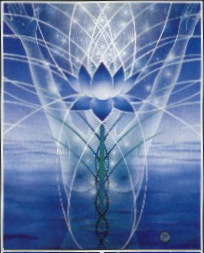 30 meters high
Exploring Dimensionality in Art
Cubism for 4d
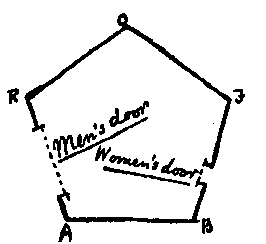 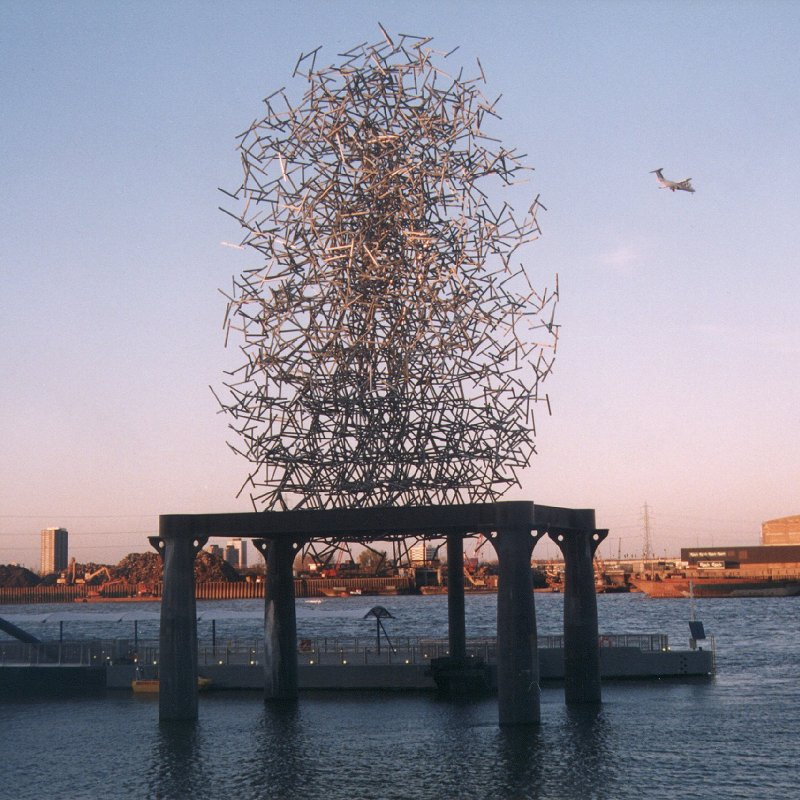 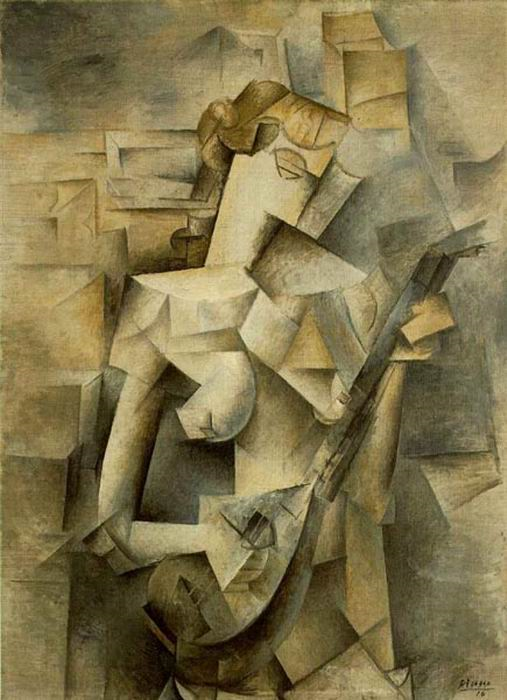 Flatland for 2d
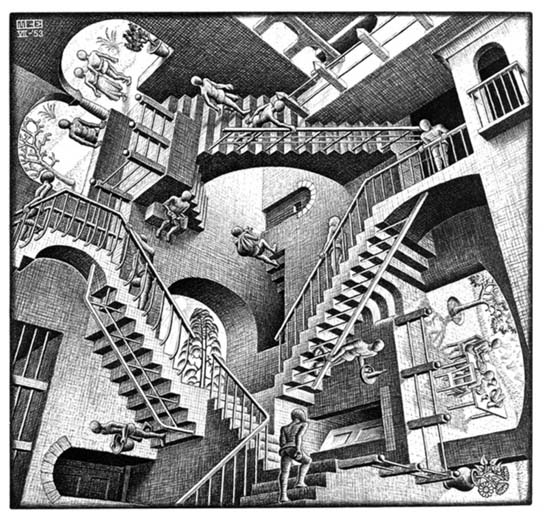 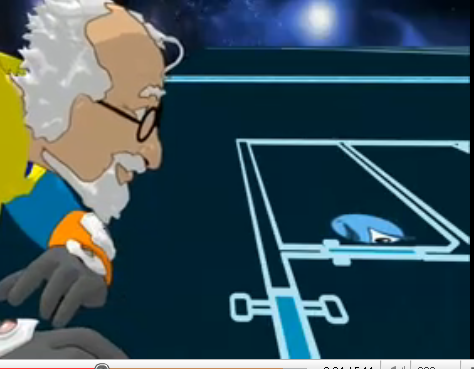 Quantum Cloud
Escher: non-locality
Visualizing High Dimensions
Show Animation
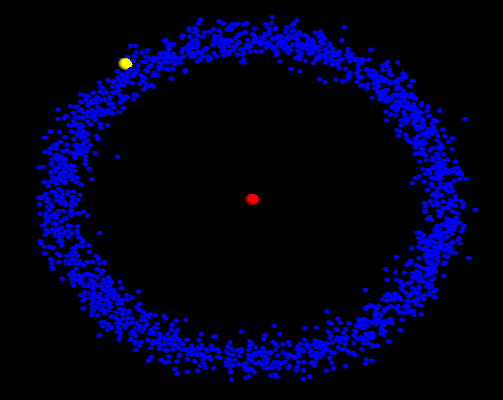 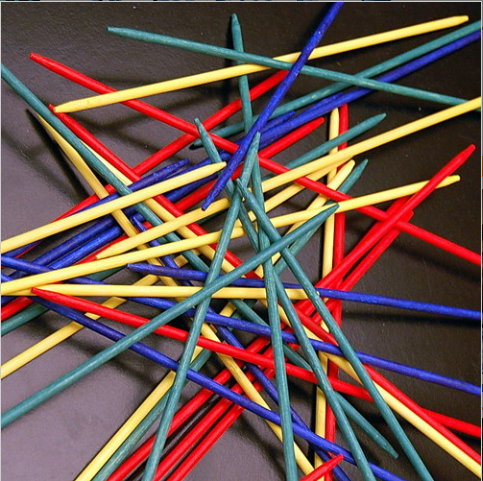 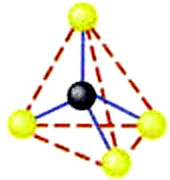 Show 4 dimensional Tetrahedron
correlithms
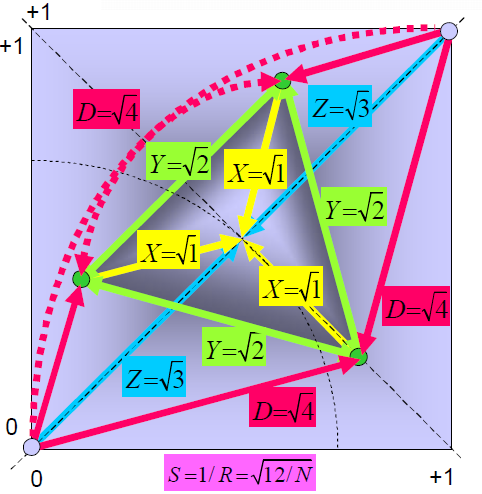 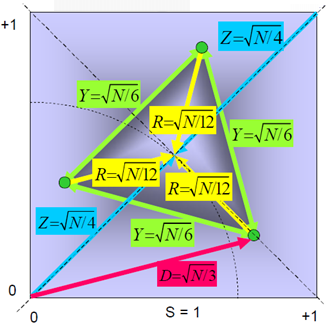 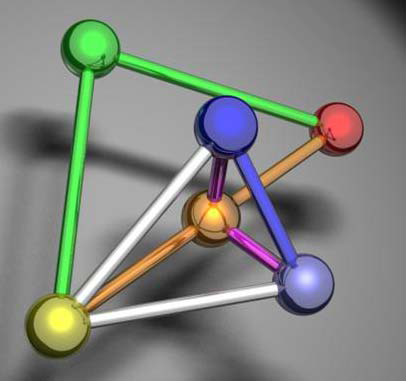 Temporal Topics
“Time is what prevents everything from happening at once”. John Wheeler
The Now (how big is your now?)
State change as proto-time even in spiritual world
Sequential vs. Concurrency
Causality vs. entanglement vs. synchronicity
Simultaneous and Parallelism
Time line and Panoramic Time
Time dilation and Time smearing
Precognition and 10,000 pictures
Memory and remembering the past/future
Time disassociation and NDE Tunnel 
Survival and reincarnation
Eternity is who we are
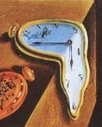 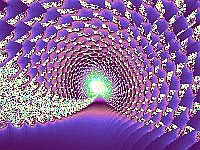 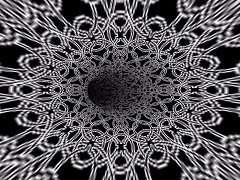 Classical Energy Topics
Energy defined by classical physics metrics
Conservation and consistency laws
2nd law and closed systems
Order, Entropy and negative entropy
Gravitational and bending space time
Observer Frames in Relativity
Classical vs. Quantum Fields
Probability and equivalent energy
Subtle energy is not classical energy
God is like a powerful computer not a bomb/engine
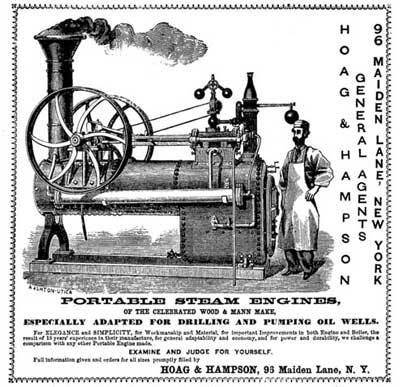 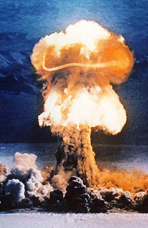 Information/Computing Topics
Information vs. communications channel
Information perfectly in right “place” and right “form”
Distinctions (bits, qubits, ebits)
Relativity always leads to slower computing
Quantum Computing is faster computing
Reversible requires more dimensions
Representation & high dimensional spaces
Memory vs. time addressing
Beliefs as structured state spaces
Thoughts are both things and actions
Asking and quantum oracle 
Akashic records as quantum state spaces
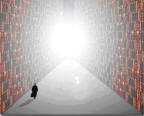 Akashic records
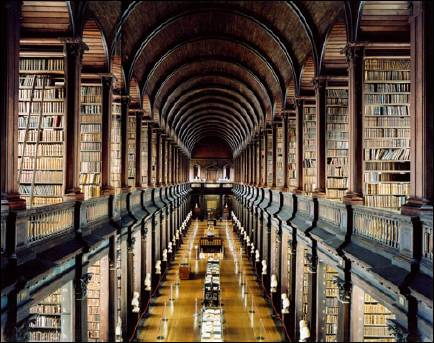 Limits and Classical Physics
Speed of Light
Uncertainty
Observability
Determinism
Density
Black holes
Relativity and Gravity
Consistency and Conservation
Undecidable and NP completeness
Locality based on number of dimensions
Dimensional projection/embedding
Observer Frame(s) for computation/awareness
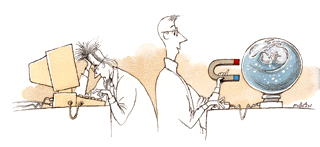 What is Vibration
Frequency vs. vibration
Light (E/M Wave)
Sound (Music, Applause)
Gravity
Succussion
Probability Amplitude
Thoughts/Rotes
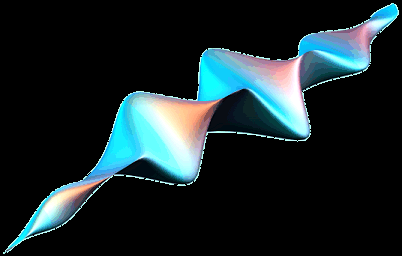 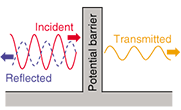 What are Thoughts
Thoughts are both affect/effect but are not things
Are both/neither states/actions
Related to structure/topology (Anu and Rotes)
Thought bubble as quantum field
Spreads outside physical body
Awareness, attention, intention
Knowing, understanding, meaning
Memory forms emotional state dependent locality
Remember/access thoughts from anywhen
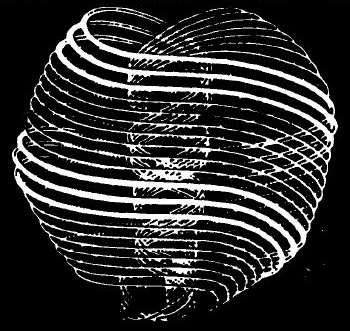 What is Meaning
Human meaning inside mind but project “out there” 
Meaning are locations in hyperspace (focus levels)
Content addressable memories
Common sense local relationships
Understanding
Knowing
Meaning
Abstraction and Archetypes
Akashic records
Telepathy based on some universal meaning
Animal/plant/nature communication
Unconscious optimization and Gestalt answers
Meta Physics Ideas in Media
The force (Star wars)
Our experience is a simulation (The Matrix)
There is no spoon (The Matrix)
Law of Attraction (The Secret)
Imprinting of thoughts (What The Bleep)
Gaia in Nature (Avatar)
Intelligence is out there (ET, Strange Encounter)
Equations for Law of Attraction?
Semantic/meaning space of attraction
Inclusion based universe (source strands)
Emotional state based ladder
Contrast is actualization of all probabilities
The gap is pinching off energy flow
Leading edge of Source 
Vibrational escrow
Vortex for emotion/thought
Expect cooperative components
Abraham is “We” or multi-being
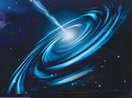 What does this model mean?
Understanding of who we are:
Spiritual Beings with Oneness (more than Connectedness) 
Living with no space and no time – separation is the illusion
Higher self, spiritual principles and spiritual universes
Understanding of our purpose:
Thoughts, Meaning only exists at quantum mind level
Brain/Mind connection to reality and thoughts affect everything
Law of Attraction, meaning, semantic spaces
Telepathy, language learning, metaphysics, protophysics
Arbitrary Complexity Increase
Infinite Intelligence, super mind, True intelligence 
Kundalini awakening and ascension decisions
Understanding of how to apply to daily life:
Expectations for Daily Life
Living things are special and aware
Expect Miracles and Metaphysics
Energy Medicine, Healing, Life Force
Quantum Cloud and gray hole, aka chords
Intentional connections and connectedness
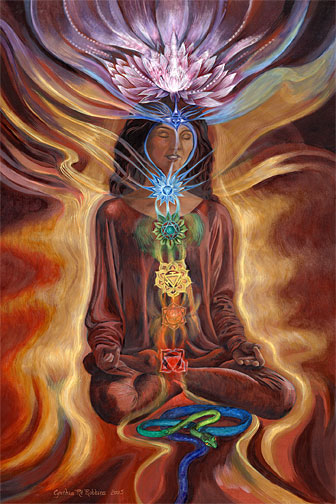 World View and Expectations
More than connected, we are all one
Higher sensitivity to all things (chose positive emotions)
Be integrated & more light like (fill in the dark places)
Thought is the ultimate information technology 
Intimacy,  Appreciation, Joy, Love, Safety 
Inspiration, Knowing
Perfection, Divinity, Charmed, Order, Beauty
Radiance, Fairy Dust, Halos, Radiant
Abundance at all levels, health, thought, emotional
Expect and Attract Miracles
Everything is intelligent by telepathy and channeling
Divine cooperation
Higher intelligence(s) as other parts of you
Emotional States
Choose your emotional state:
Beyond physical – state space
Emotional scale and energy flow
Negative emotions and stuck/no energy (NLP)
Emotion dependent memory 
Forgiveness (of part of yourself)
Peace, laughter, appreciation, joy, love, …
Intimacy, excitement, chills, goose bumps, …
Beauty, Ecstasy, Blistify, … 
Infinite scale of emotional plateaus for joy etc.
Amplify the positive emotional states
Reaching Infinite Intelligence
Real intelligence
Complexity increase
Grounding and balancing
Integration, alignment
Ultimate concurrent observer
Intuition, inspiration, 
Synchronicity, entanglement
Perfect gestalt decisions
Manifestation, Co-creation
Ascension access to hyperspace
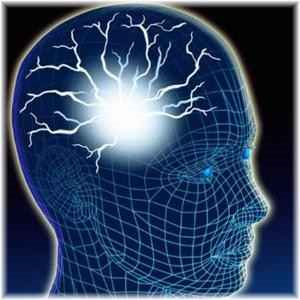 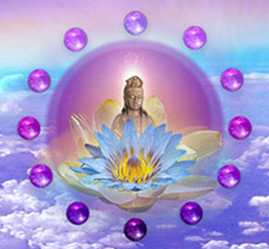 Quantum & Meta Physics Summary
We are spiritual beings with a physical body
We are God Stuff that is unaware of all source
Quantum mind (algorithmic speedup)
Complexity increasing due to more dimensions
Parallel computing loses sequential nature
No speed limits since no time & no space
Information is always in right place
Information is always in right form
Awareness can observe “anything”
Thoughts can affect “anything”
Ascension as increases in complexity
Perhaps technology of angels and aliens
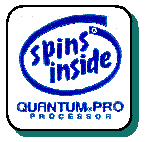 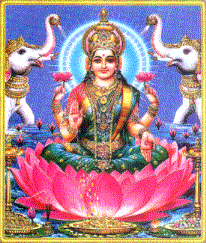 Questions and Answers
End of Presentation
Spiritual Principles & Laws
Everything is a small piece of god
Physical world is illusion
Be like the light
Breath is life
Do unto others
Kundalini, Ascension
Energy flows where Attention goes 
Not forgiving hurts you more than the other
Humor is an advanced state of being
Others? …
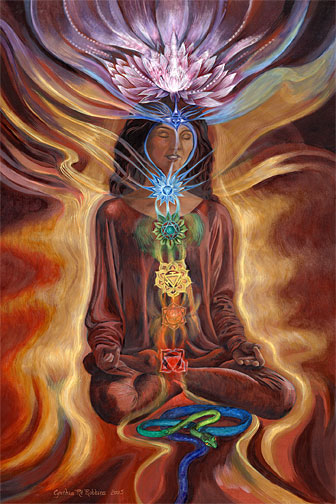 Oneness  vs. Connection
Oneness means no separation (no space)
Oneness means more than connection
Individuality is an illusion
Separateness is an illusion
Connected over space
Connected over time
Oneness dimensionality doesn’t fit well in 4D
Connections with Others
Light
Sound (tone, etc)
Touch
Intention, Attention, and Prayer
Thoughts, Mediation and Dreaming
Overlapping Quantum Bubble
Aka chord connections
NLP change work creates non-local effects
Daily Dose of Source
All Life as pieces of source
Breath and Water
Intention and Attention
More Awareness
Expansion and Ascension 
Inspiration, knowing, understanding, meaning
Appreciation, Joy, Intimacy, Flirting, humor, …
Lighting/releasing blocks of stagnant energy
Meditation, Prayer, Dreams
Being in the “Now”  (being quantum/light like)
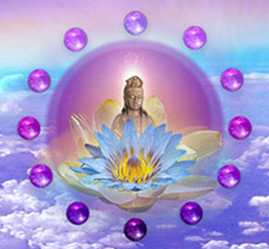